North vs. South:An Overview
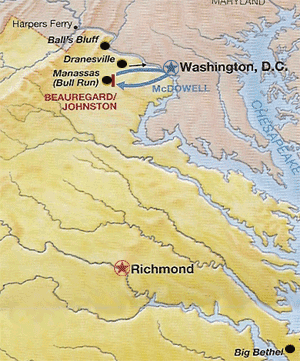 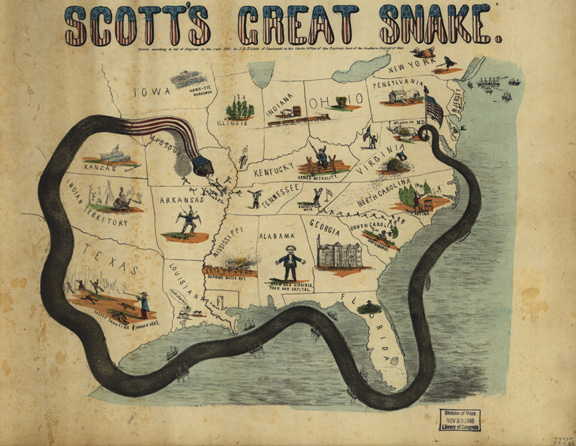 John M. Sacher
University of Central Florida
john.sacher@ucf.edu
Lincoln’s Inauguration
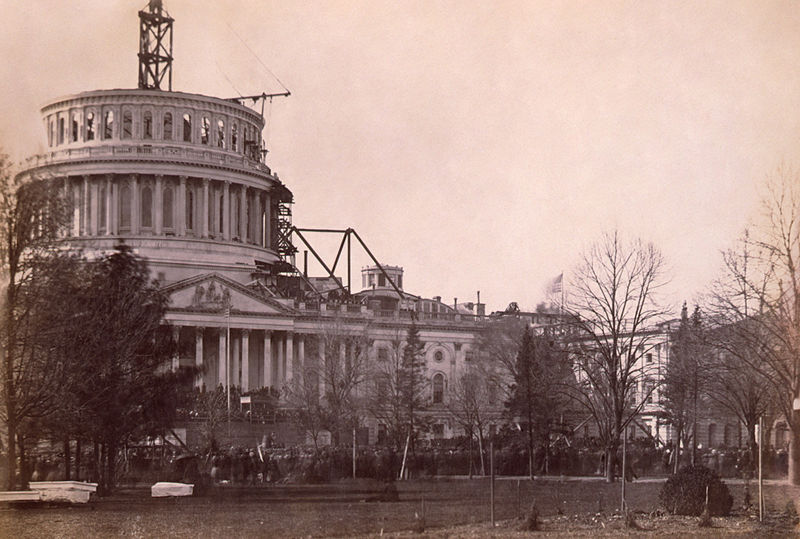 WinfieldScott
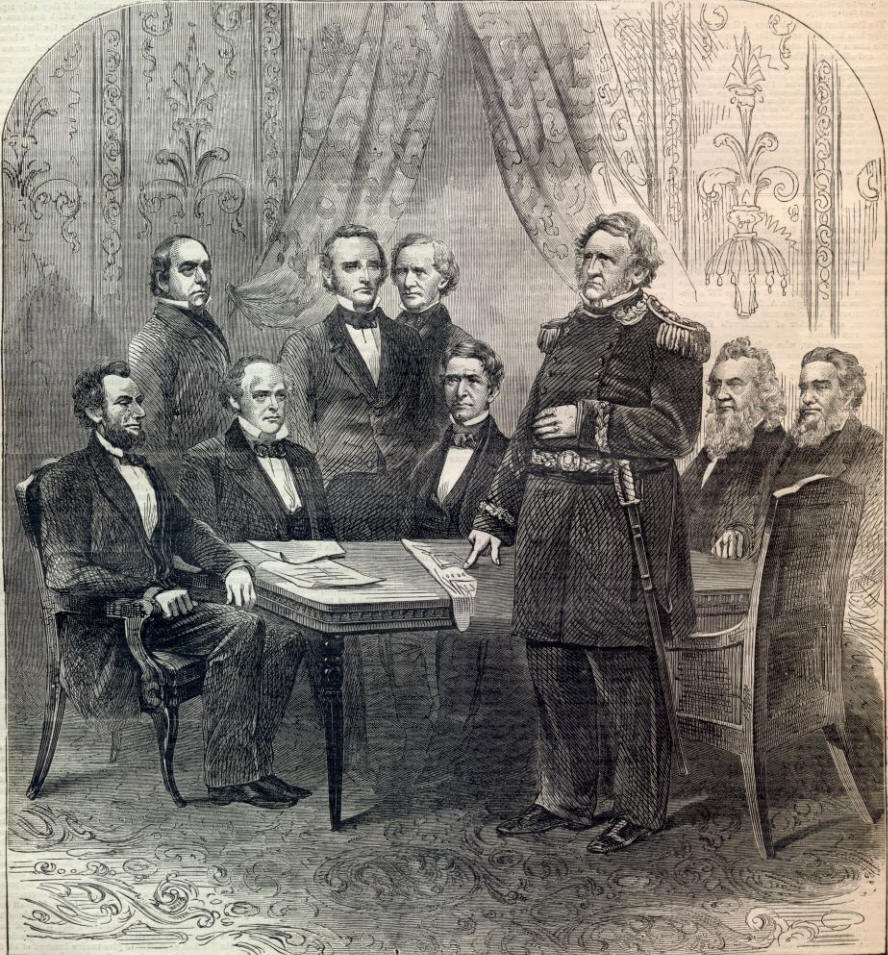 Anaconda Plan
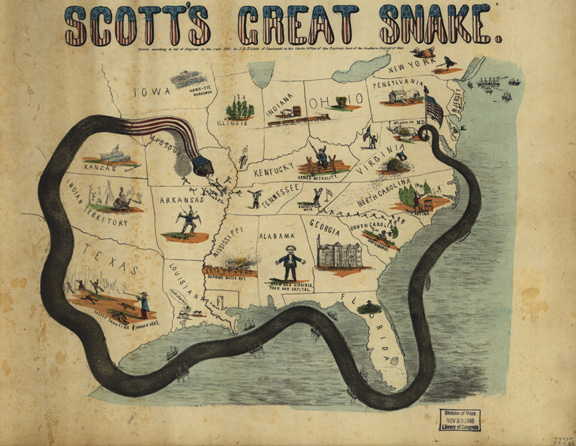 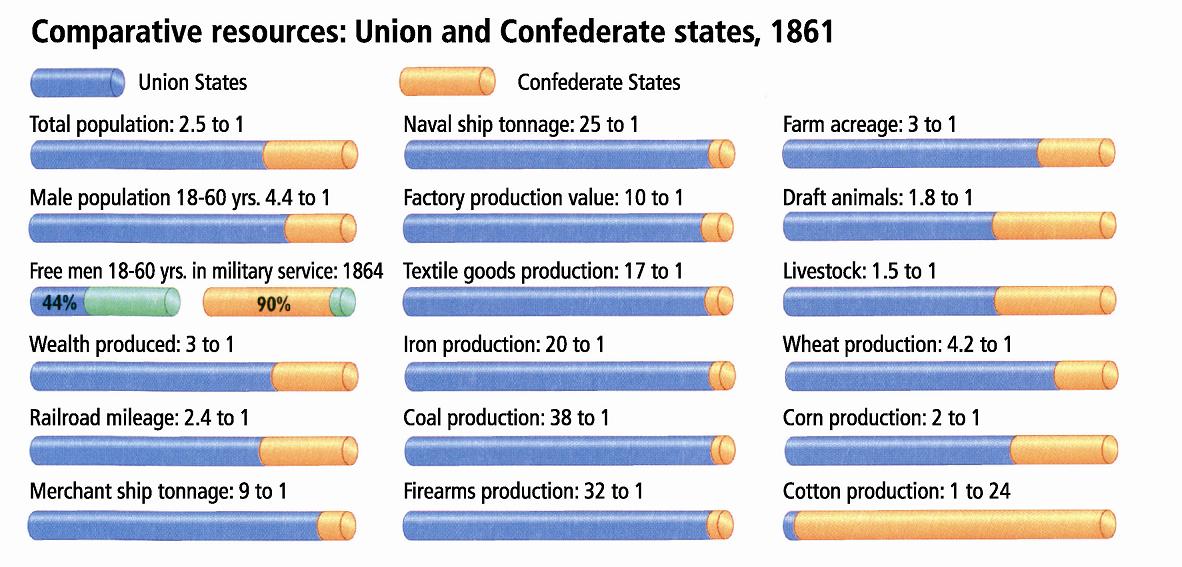 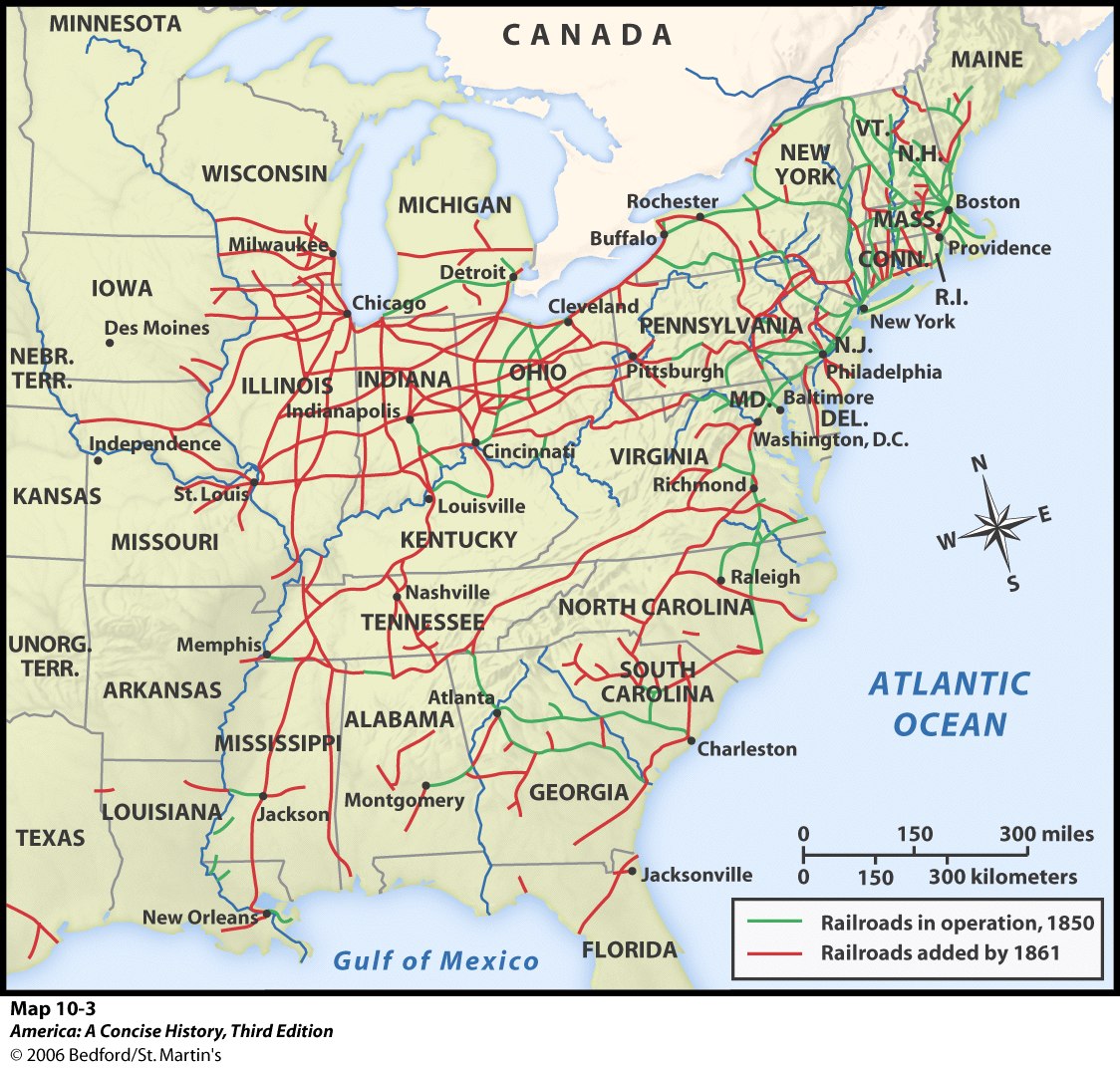 Jefferson Davis
Confederate Government
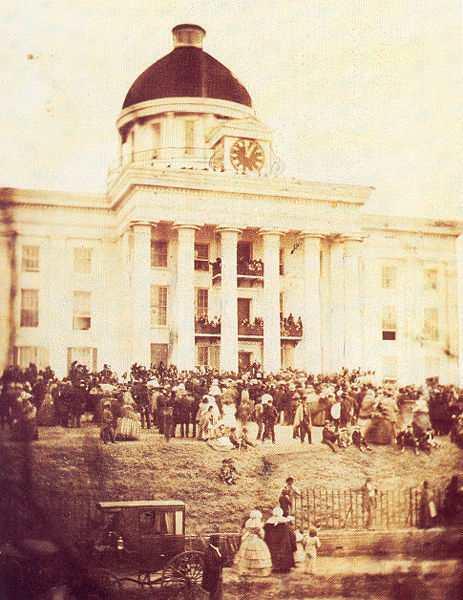 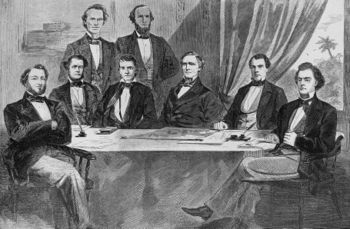 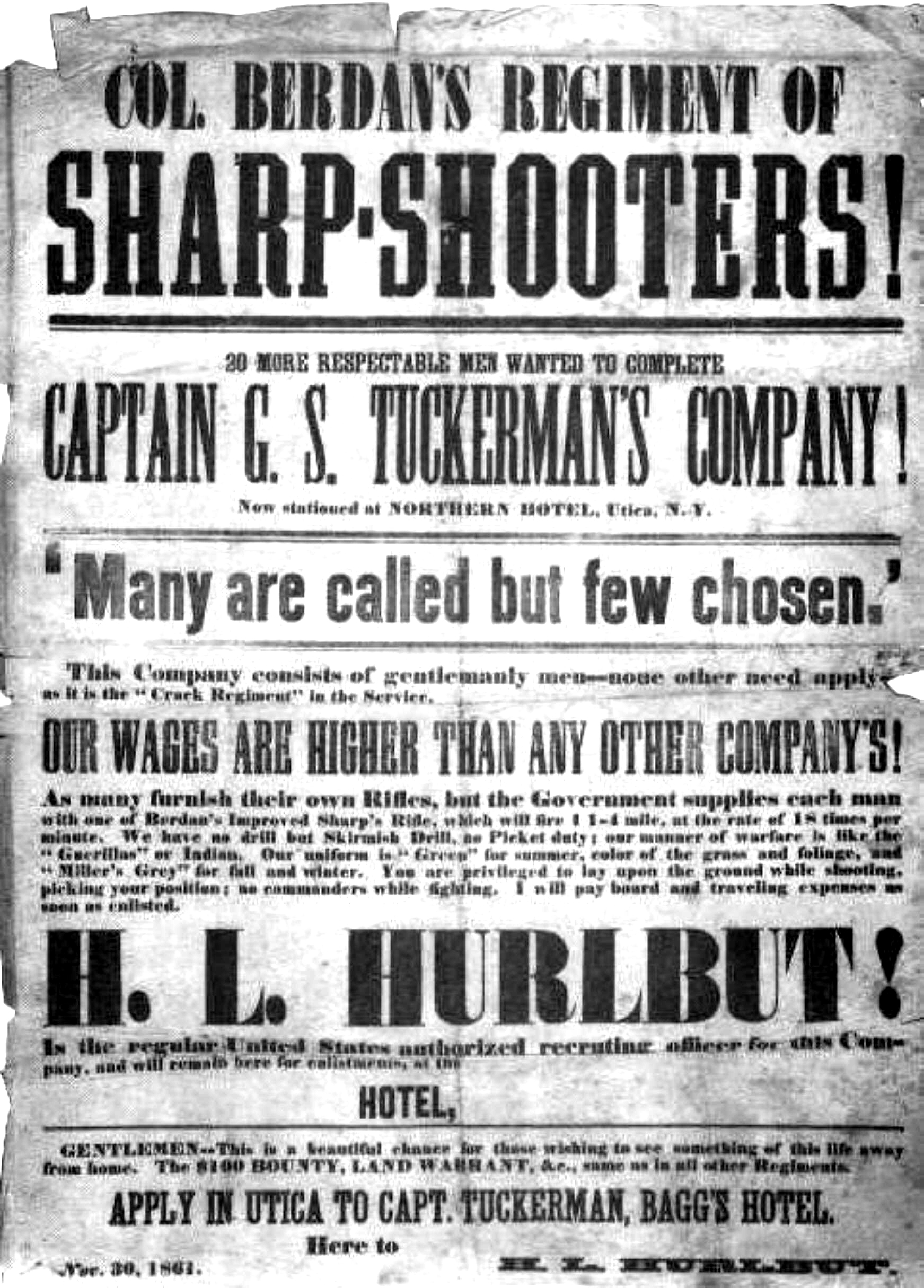 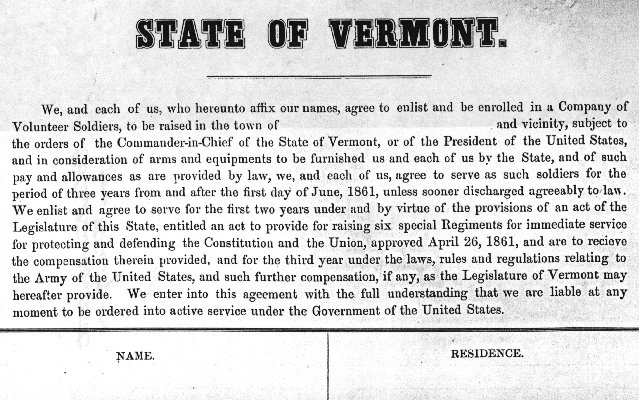 Recruiting
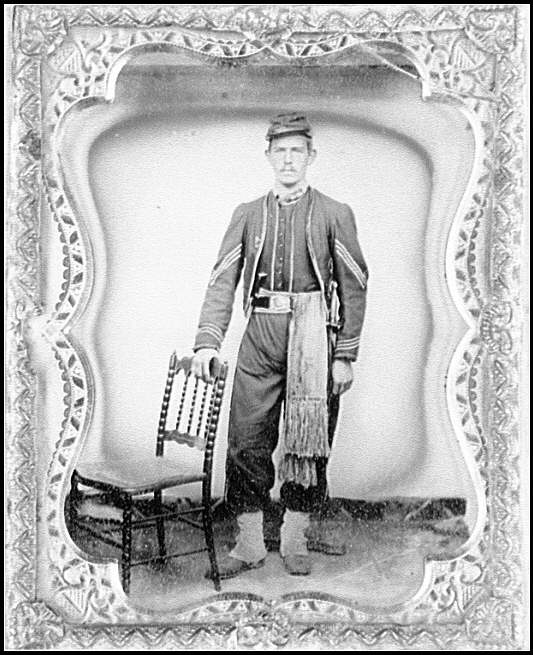 Soldiers
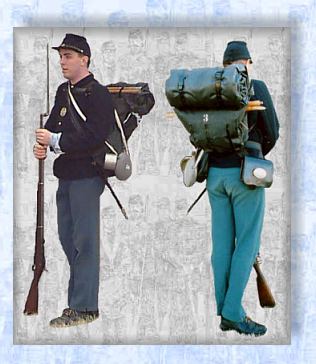 Civil War Camp
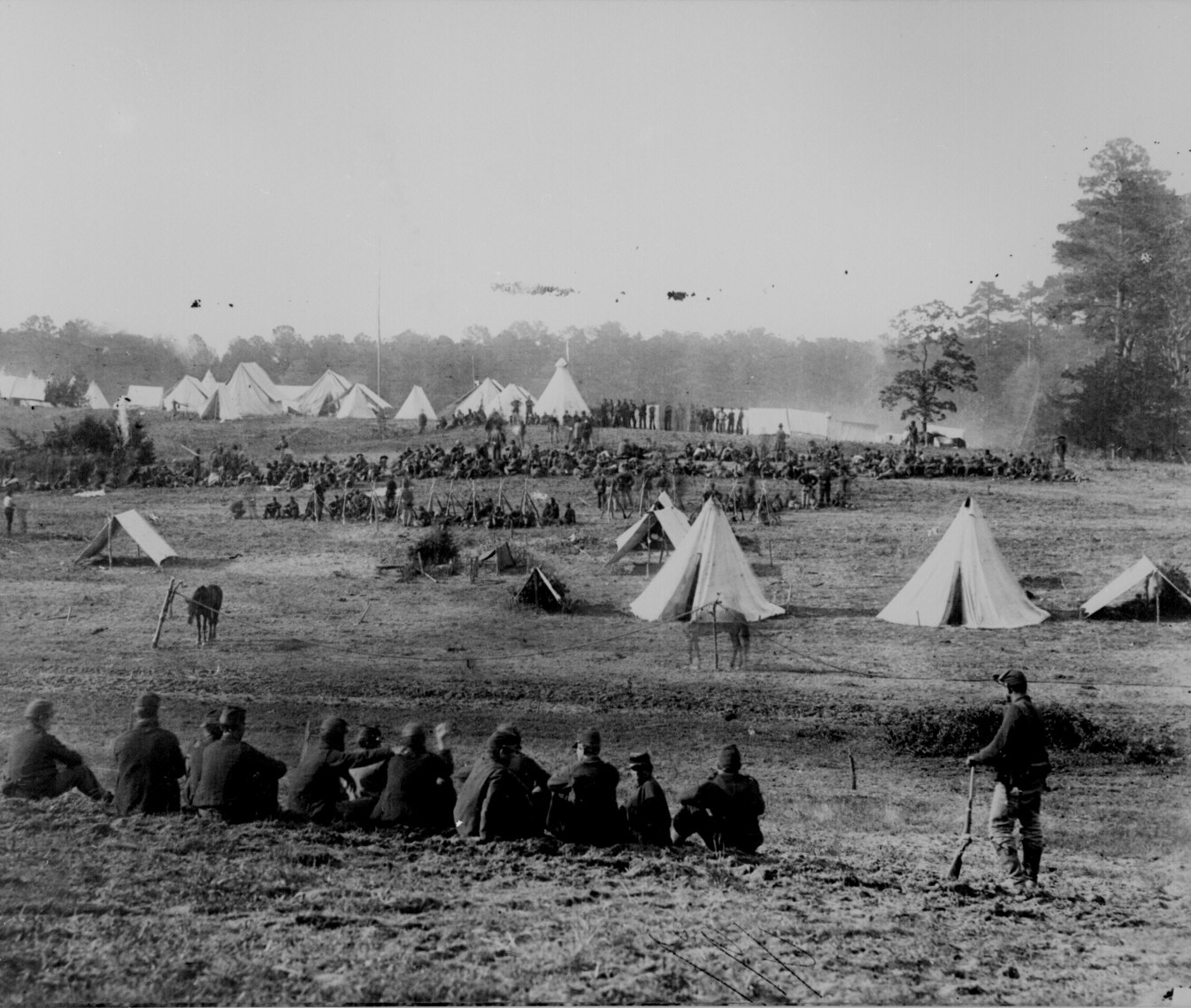 Civil War Drill
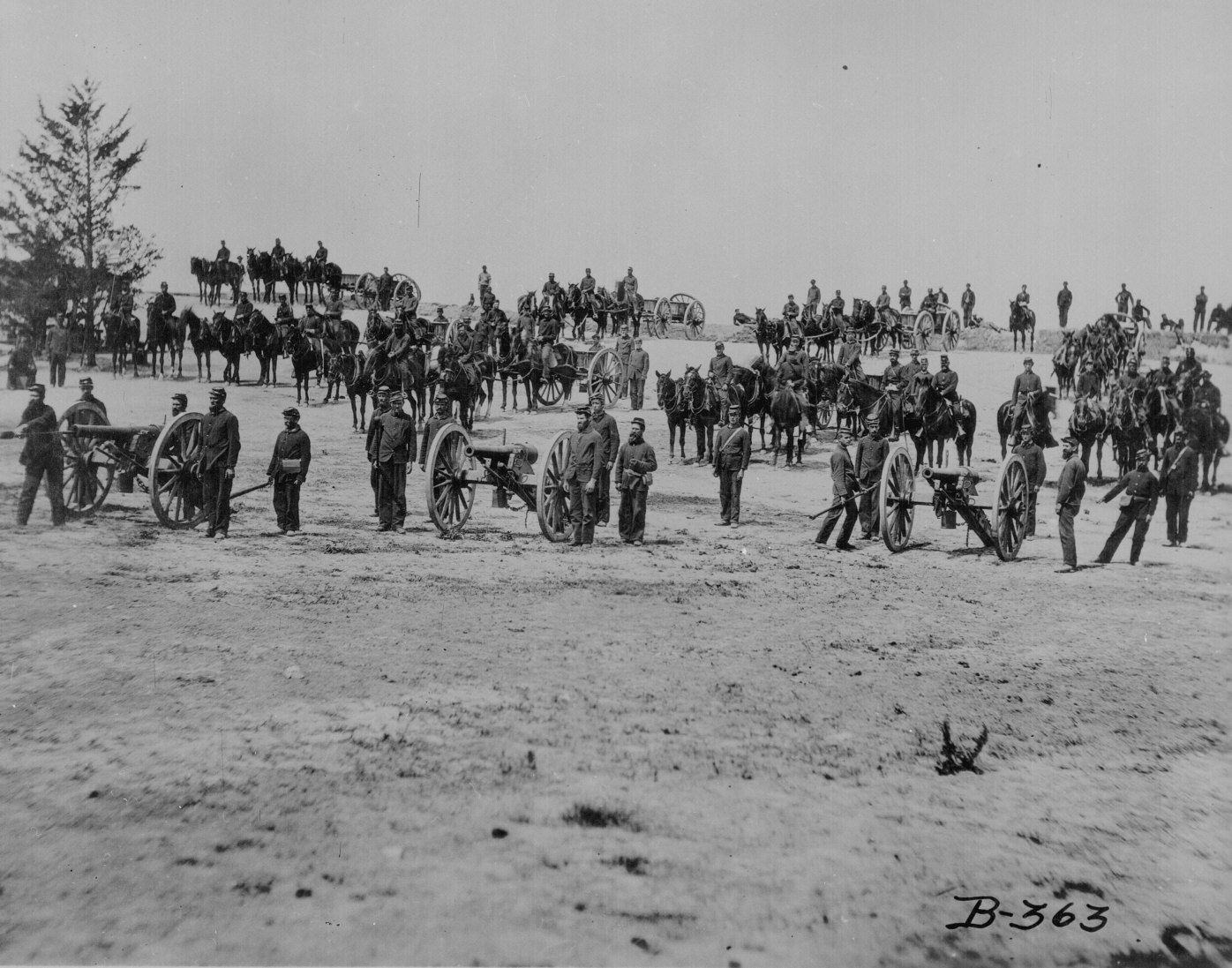 The Changing View of Soldiers
“We are the liveliest set of men you ever saw . . . Singing, whooping, talking, & laughing . . . All we have to do when not on drill is to cook and eat and do a little washing and the balance of time we lay flat on our back. . .”

“The first thing in the morning is drill then drill, then drill again, then drill, drill, and a little more drill.  Then drill and lastly drill.  Between drills, we drill and sometimes stop to eat a little and have roll call.”
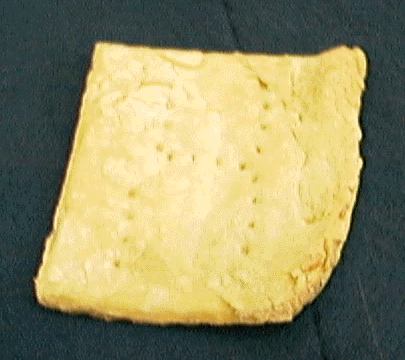 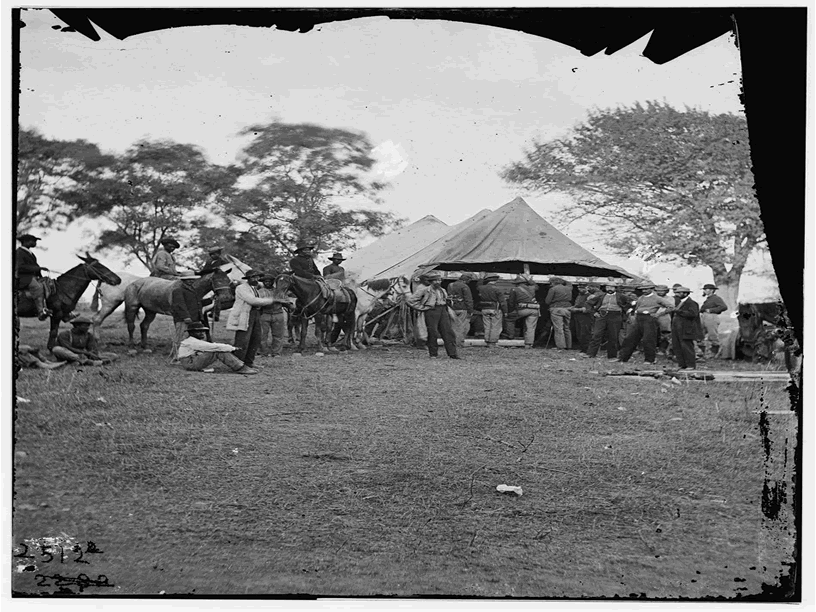 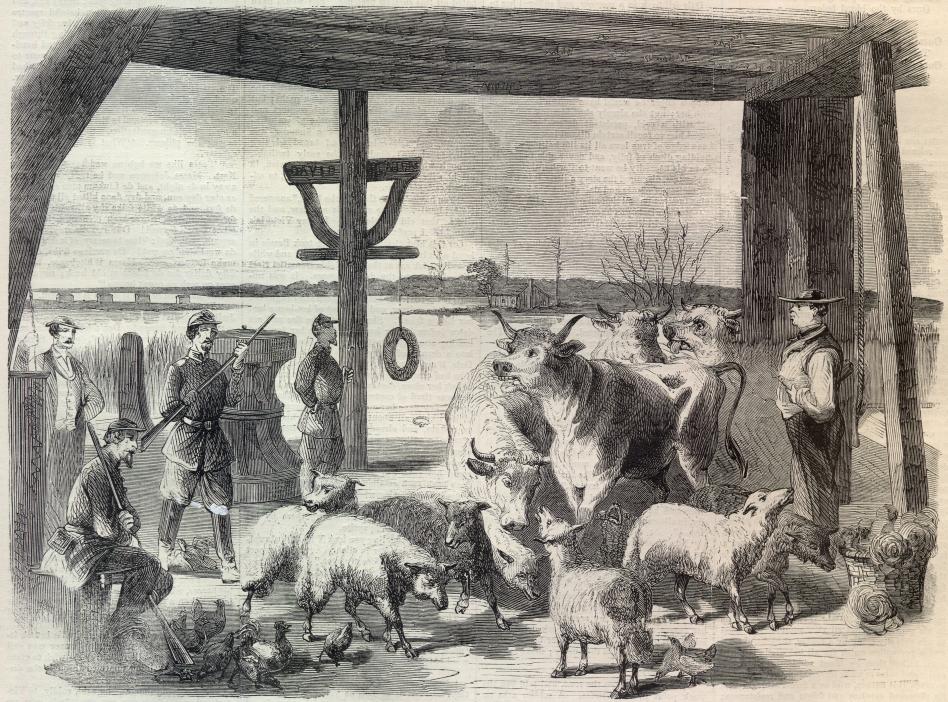 Civil War 
Dining Options
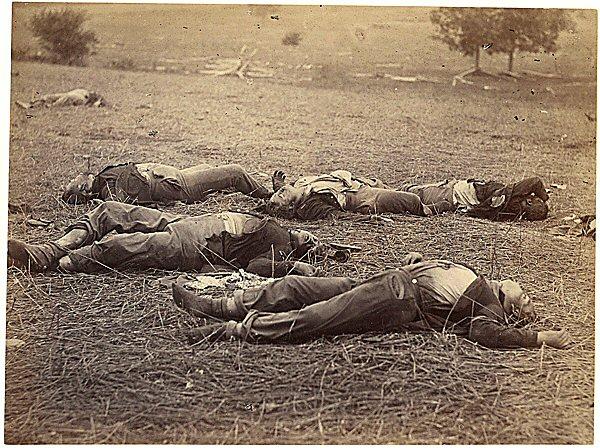 Civil War Deaths
Union	Confederate
Battle deaths	      110,000	      94,000
Disease, etc.	      250,000	    164,000
Total	s		      360,000	    258,000

All numbers are approximate
Springfield Rifle & Minié Ball
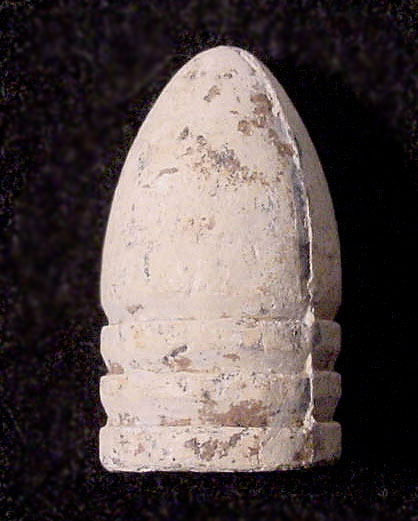 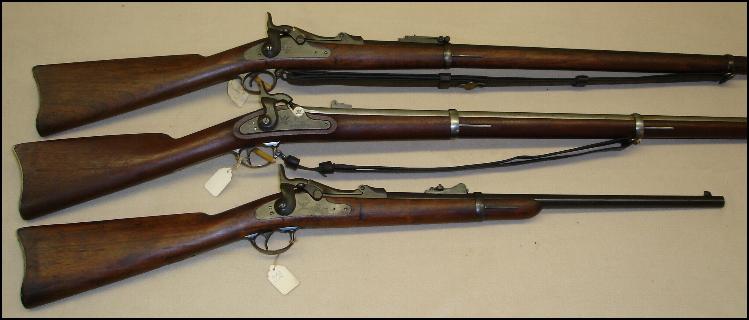 1.6 million Springfield Rifles, $14.93 each
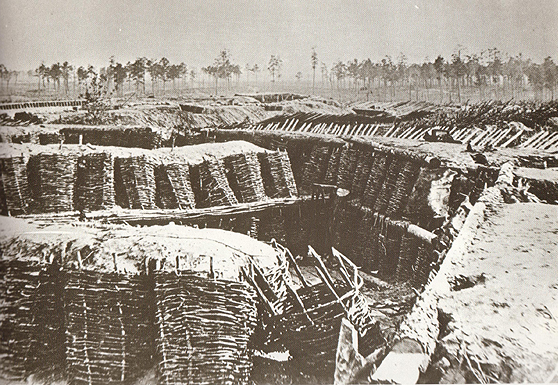 Civil War Trenches
The Charge
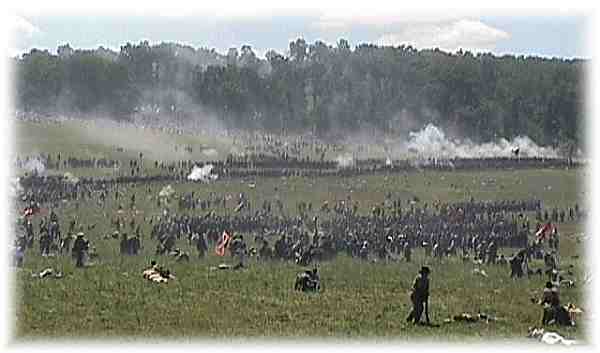 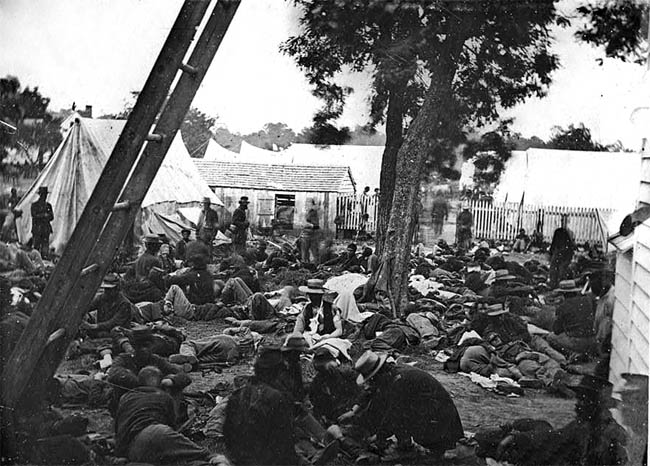 Civil War Field Hospital
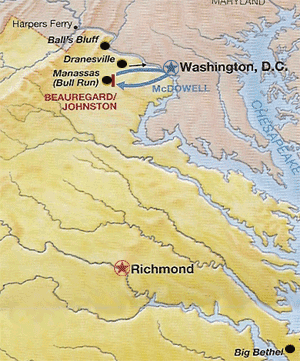 The Civil War in 1861
First Bull Run Campaign
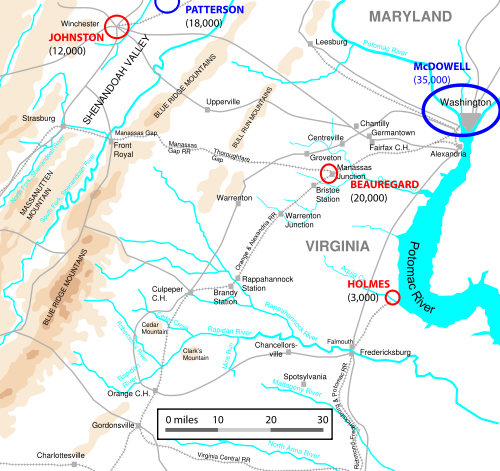 IrvinMcDowell
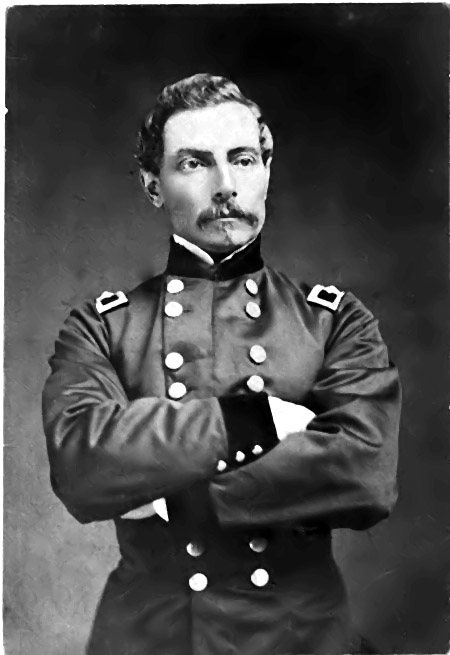 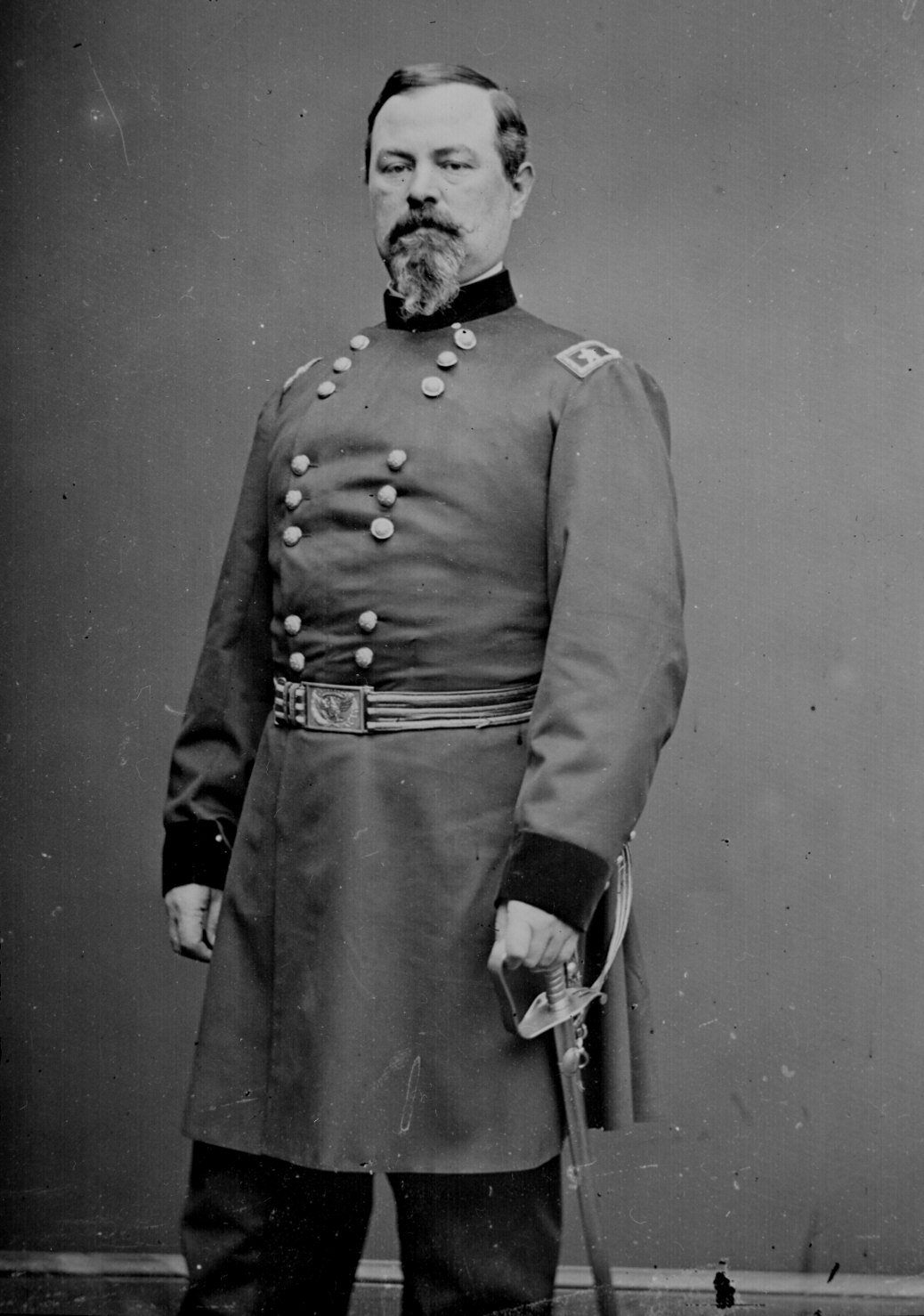 P.G.T Beauregard
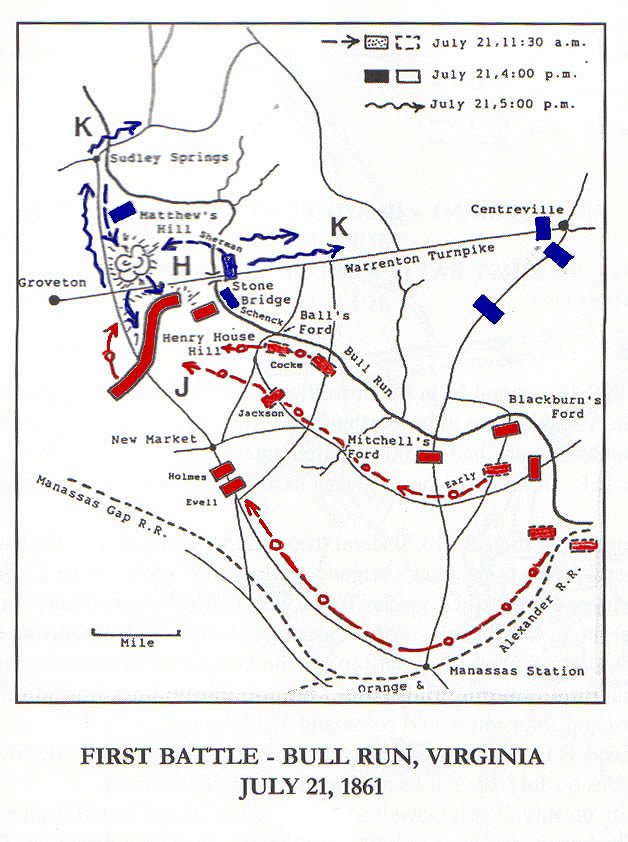 Bull Run
Stonewall Jackson
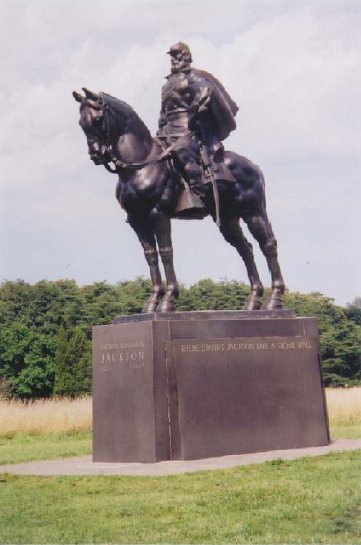 Bull Run serves as an example of. . .
Flanking Movement
Advantage of the Defense
Technology
Second Guessing (connection between 			war and politics)
Eastern Theater Bias